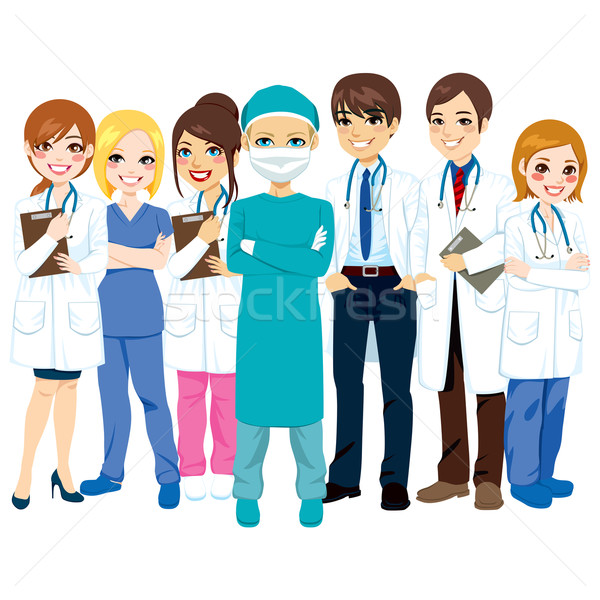 The Hospital Team
Source: Oxford English for Careers, Nursing 1, By Tony Grice
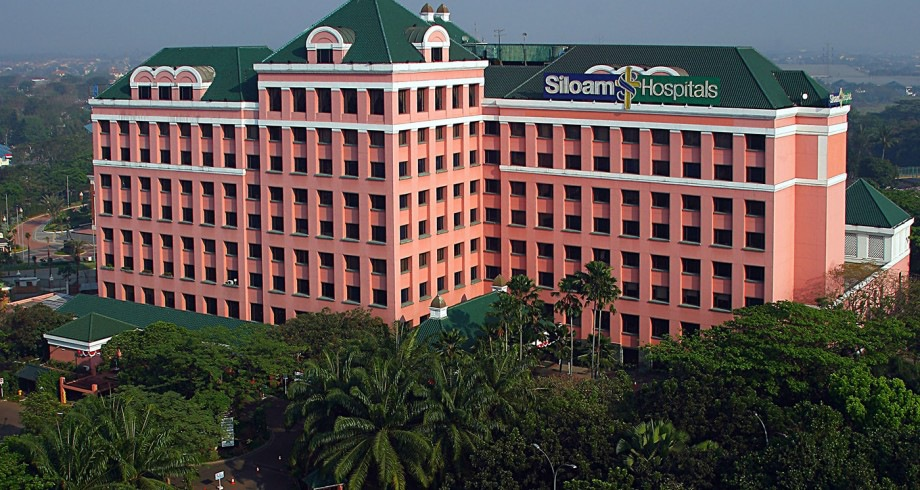 Have you been to the hospital?
HOSPITAL TEAM
Meeting other medical professionals
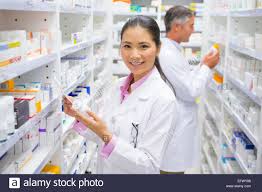 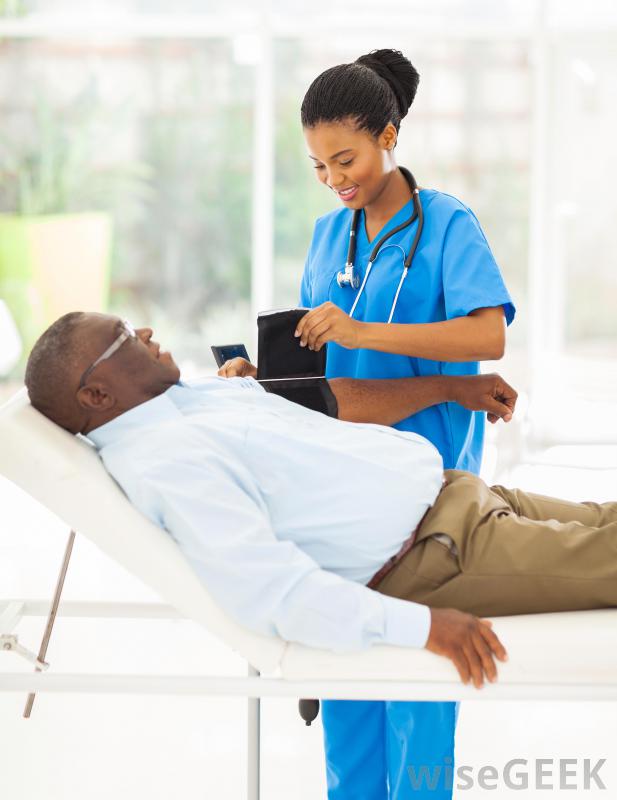 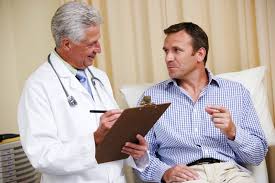 C
B
A
Nurse –provides and manages the care of individual patients. They work closely with doctors and other healthcare professionals
Doctor – diagnoses symptoms and recommend treatment for patients. They have a wide range of clinical experience ranging from newly qualified junior doctors to senior consultants.
Pharmacist – prepares and gives medicines for patients.
Meeting other medical professionals
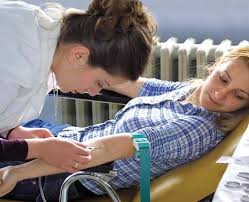 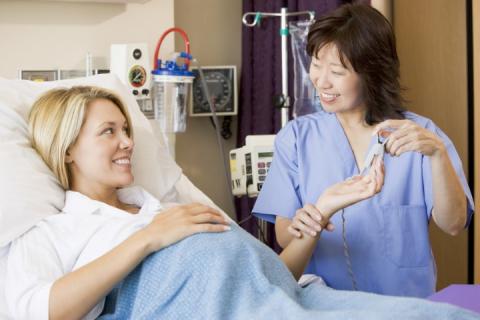 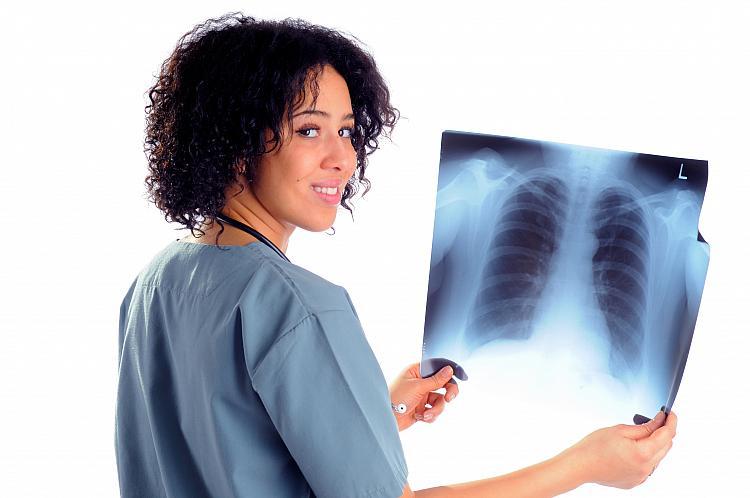 F
E
D
4. Phlebotomist – takes blood from patients in wards or outpatient clinics for examination in laboratories.
5. Midwife – delivers babies/helps pregnant women.
6. Radiologist – takes and analyzes x-rays.Pharmacist – prepares and gives medicines for patients.
Meeting other medical professionals
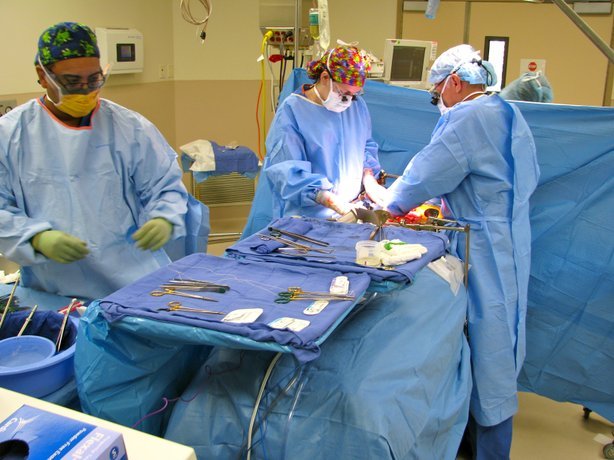 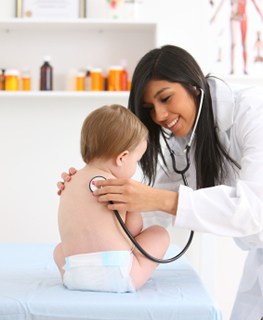 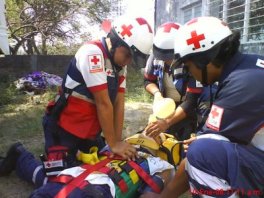 I
H
G
7. Paediatrician – doctor who specializes in babies and children.
8. Surgeon – performs surgery.
9. Paramedic – a person trained to give first aid to the patients with the aim of stabilizing them before being admitted to the hospital.
Meeting other medical professionals
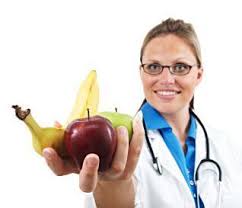 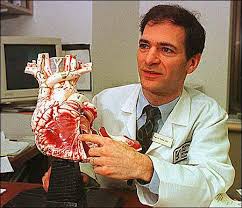 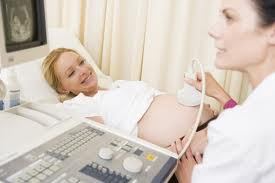 L
K
J
10. Cardiologist – deals with disorders of the heart and blood vessels.
11. Obstetrician – specializes in pregnancy, labor, and pueperium (the time-period directly following childbirth).
12. Dietician – works with people to promote nutritional wellbeing, prevent food-related problems and treat disease.
Meeting other medical professionals
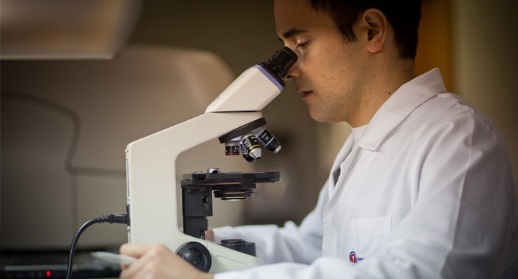 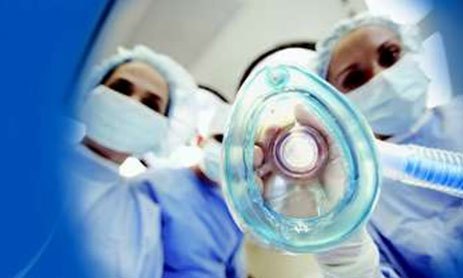 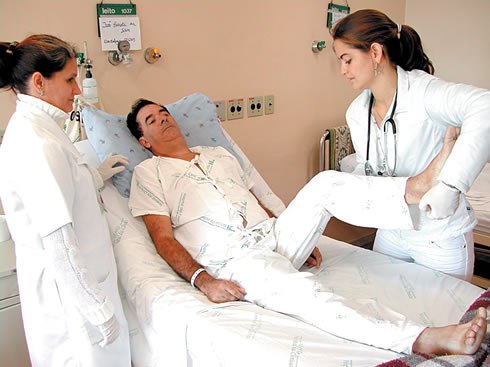 O
N
M
13. Anaesthetist – puts people to sleep before surgery.
14. Physiotherapist – helps the patients to move again after na injury.
15. Lab Technician – analyzes body fluids/medical tests.
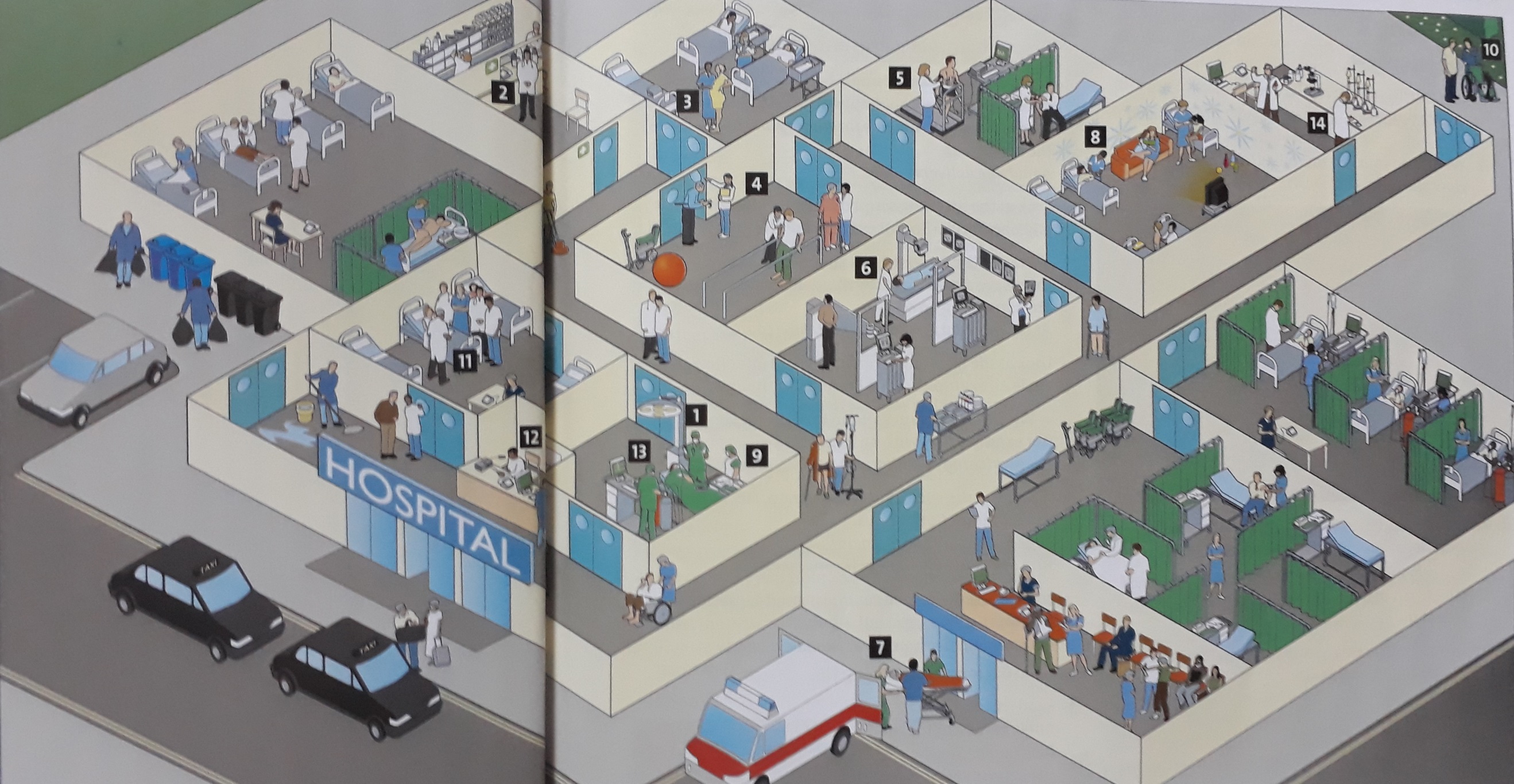 HOSPITAL DEPARTMENTS/UNITS?
MODEL DIALOG
Name
Job title (nurse, doctor, midwife, dentist, surgeon, dietician, pharmacist, radiologist, physiotherapist, …)
Unit/department/ward
Hospital
City
Country
How long you have been working there
Greetings
Hello.
Hi.
Good morning/afternoon/evening.
 
Introducing oneself
Name, profession, department, hospital, city, country
Pleased to meet you/Happy to meet you/Nice to meet you
I’m Nurse Alberto da Silva. I work in the Critical Care unit of Sunrise Hospital in Rome. Pleased to meet you
 
Responding to an introduction
Hello, Nurse da Silva.
Pleased to meet you too.
I’m dr. William Costner. I’m an anesthetist working in the General Surgery Department of Green Hospital, Sydney, Australia.
Small talks
After introducing ourselves, we usually continue with small talk (informal talk) to get to know each other better.
Some topics to discuss in small talks:

Talk about the job
 
How long have you been a/an (job)?
What do you exactly do in the hospital?
What do you like about your job?
 
Talk about the company/hospital
 
How long have you been working in the hospital?
What kind of hospital is your hospital?
How big is your hospital?
Talk about the place where you are from
 
I see. You are from Nairobi. Where is it?
Is it a big city?
What is the place famous for?
How long have you been working there?
 
Talk about the place you are in at the time of speaking
 
When did you arrive here?
What places have you visited here?
 
Talk about the event you attend together 
Is this your first time attending this seminar/conference?
What do you think about the presenter/topic of the seminar?
Ending a conversation
 
Nice talking to you.				Nice talking to you too.

I have to go now. See you again soon.	Okay. Bye.